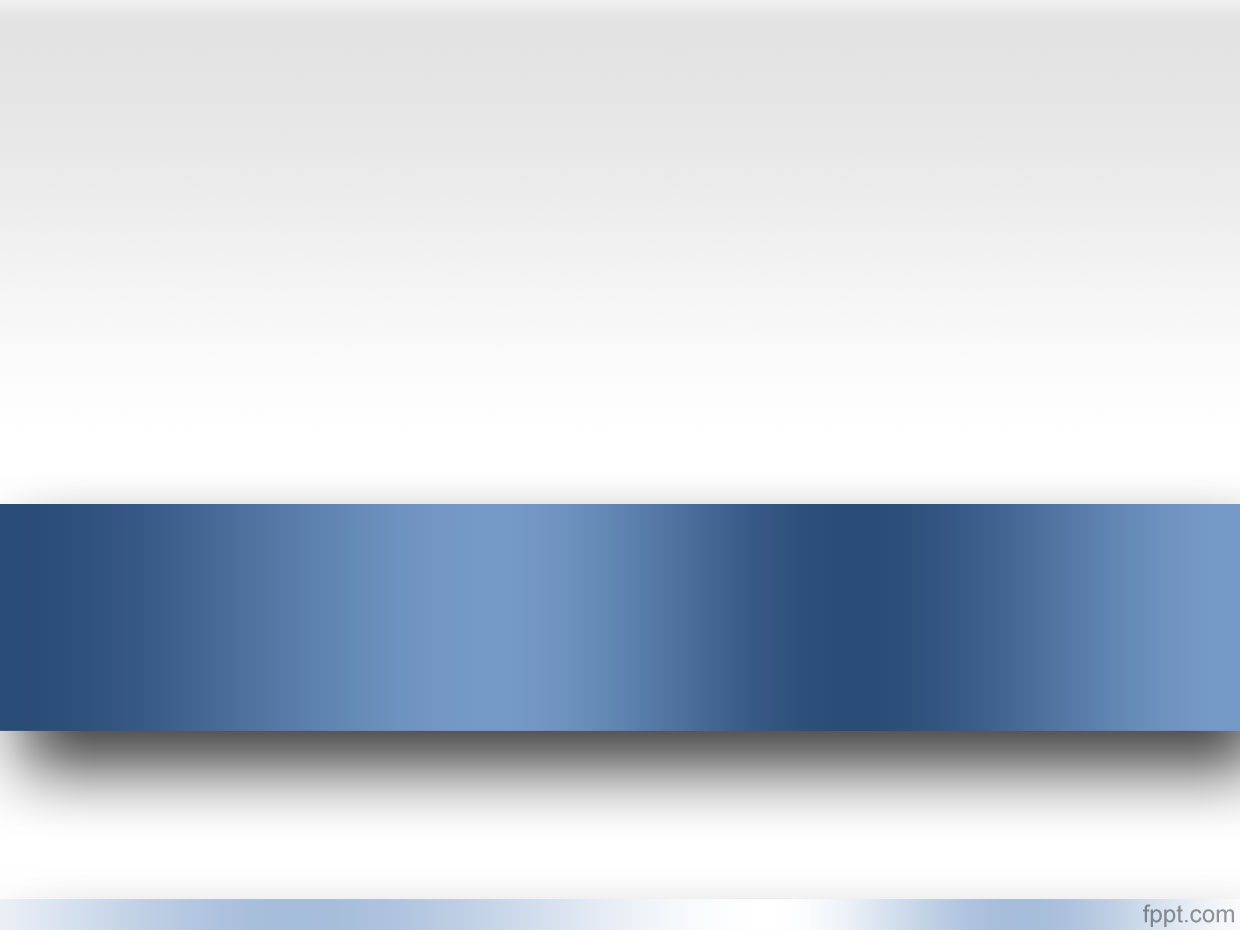 Females & Males Slides
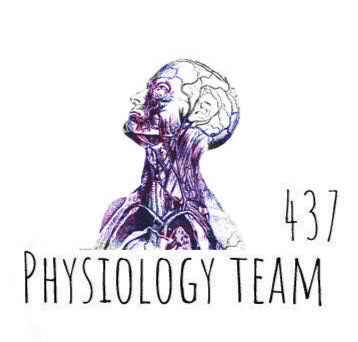 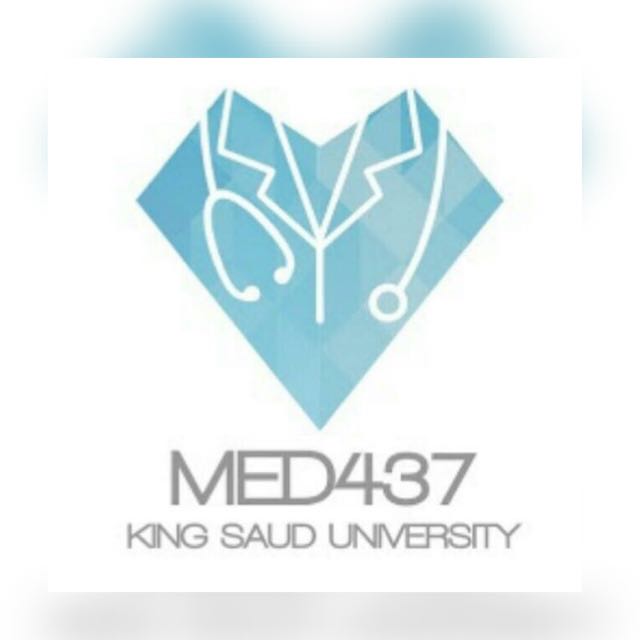 Only Found in Males’ slides
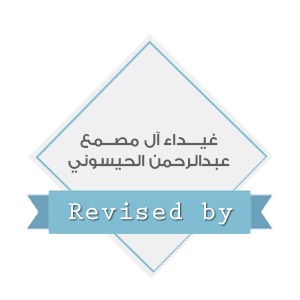 Only Found in Females’ slides
Vary Important Notes
Notes
Extra Information
PHYSIOLOGY
BLOOD PHYSIOLOGY
White Blood Cells
(WBC)
محاضرتين مع بعض من البنات
و محاضرة الأولاد
Objectives
At the end of this lecture student should be able to:
1- Describe different Types of WBC
2- Recognize the general functions of WBC
3- Describe genesis and site of formation of WBC.
4- Describe stages of neutrophil formation
5- Describe the role of neutrophils in defending the body against infection
6- Describe the process of phagocytosis
7- Describe Esinophils formation and functions
8- Describe Basophils formation and functions
9- Describe Monocytes and macrophage formation and functions.
10- Describe Reticuloendothelial componants and functions
11- Describe lymphocytes formation and maturation
12- Describe the functions of the different types of lymphocytes.
13- Recognise leucocytosis and leucopenia.
14- Recognize type of leukaemia
15- Outline components of the immune system
16-Describe the structure of the different types of WBCs.
 17-Outline differential WBCs count.
18-Describe the role of the WBCs in immune responses and defending against infection.
3
Immune System
Organization of the immune system
The immune system is a system of barriers, cells, tissues and organs that work to fight invaders. 

Another important component of the immune
     system is the complement system.

  The major functions of the immune system are: 
 Differentiate self from non-self.
 Eliminate foreign substances, cells and pathogens.
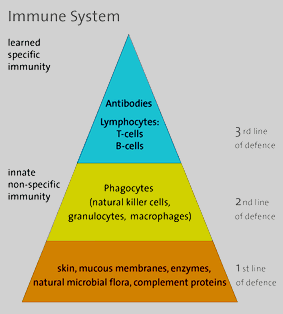 Cells
Primary (or central) lymphoid organs
Secondary (or peripheral) lymphoid organs
Blood vasculature and lymph systems
connect the different organs
Major organs
Primary Lymphoid Organs
Secondary (or peripheral) Lymph organs
tonsils
adenoids
spleen
Bone marrow
Thymus
Lymphatic vessels
Lymph nodes
Immune cells mature to become immunocompetent in these organs.
Most cells mature to immune cells within the bone marrow and, after release, begin a life of patrol in the blood. The exception is the pre-T cell, which first undergoes maturation in the thymus before circulating in blood.
peyer's patches
appendix
These are the organs where mature immune cells participate in specific immune defense reactions.
Major organs
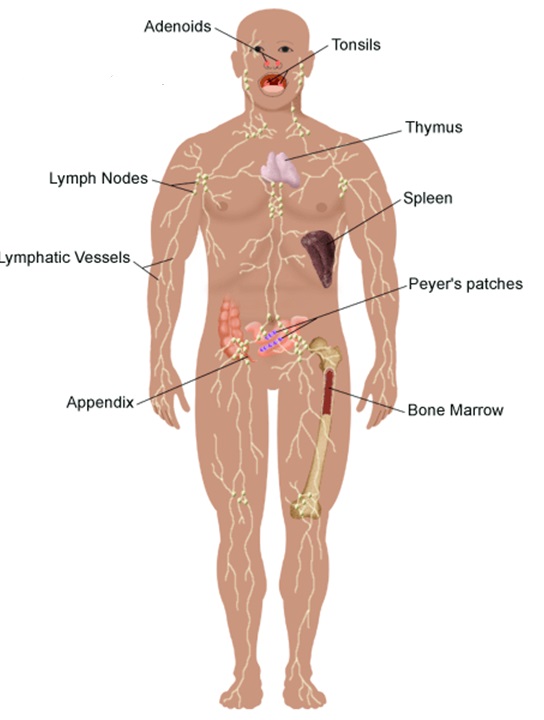 2º
2º
1º
2º
2º
2º
2º
2º
1º
Innate (non-specific; natural) immunity
Adaptive (specific; acquired) immunity
Types of Immunity
Immune system
Second line of defense
Is present at birth
Persists throughout life
Can be mobilized rapidly and act quickly
Attacks all antigens fairly equally
Third line of defense.
Antigen specificity. It is activated by thousands of diverse antigens.
Responds with the proliferation of cells and the generation of antibodies.
Responds slowly, being fully activated about 4 days after the immunologic threat.
Exhibits immunologic memory, so that repeated exposure to the same infectious agent results in improved resistance against it.
First line or defence – Epithelial Barriers
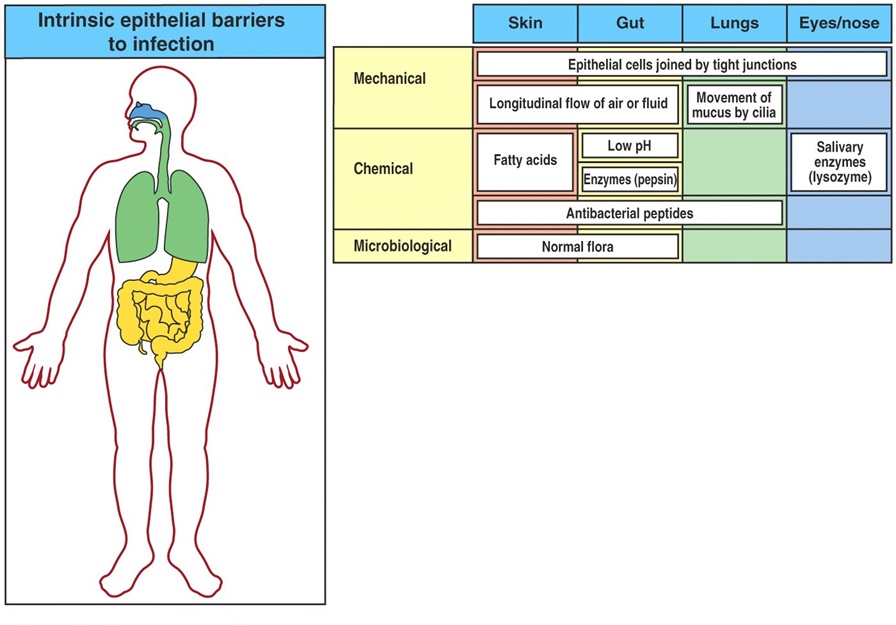 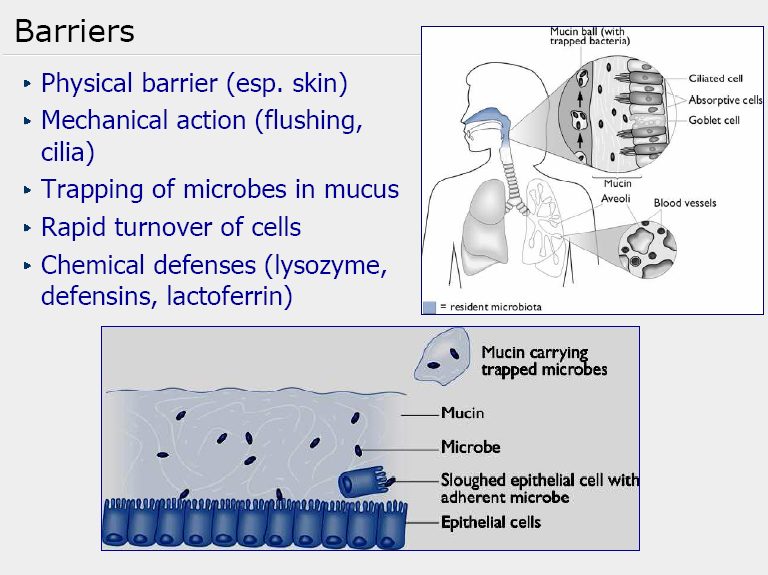 The Complement System is Part of the 1st Line of Defense
complement system:  
1- The first part of the immune system that meets invaders such as bacteria
2-it  is a group of proteins. 
3- These proteins flow freely in the blood and can quickly reach the site of an invasion where they can react directly with antigens ( molecules that the body recognizes as foreign substances).

functions of complement proteins (When activated ): 
Trigger inflammation.
Attract eater cells such as macrophages to the area. 
Coat intruders so that eater cells are more likely to devour (swallow and eat) them (a process called as opsonization). 
Kill intruders.
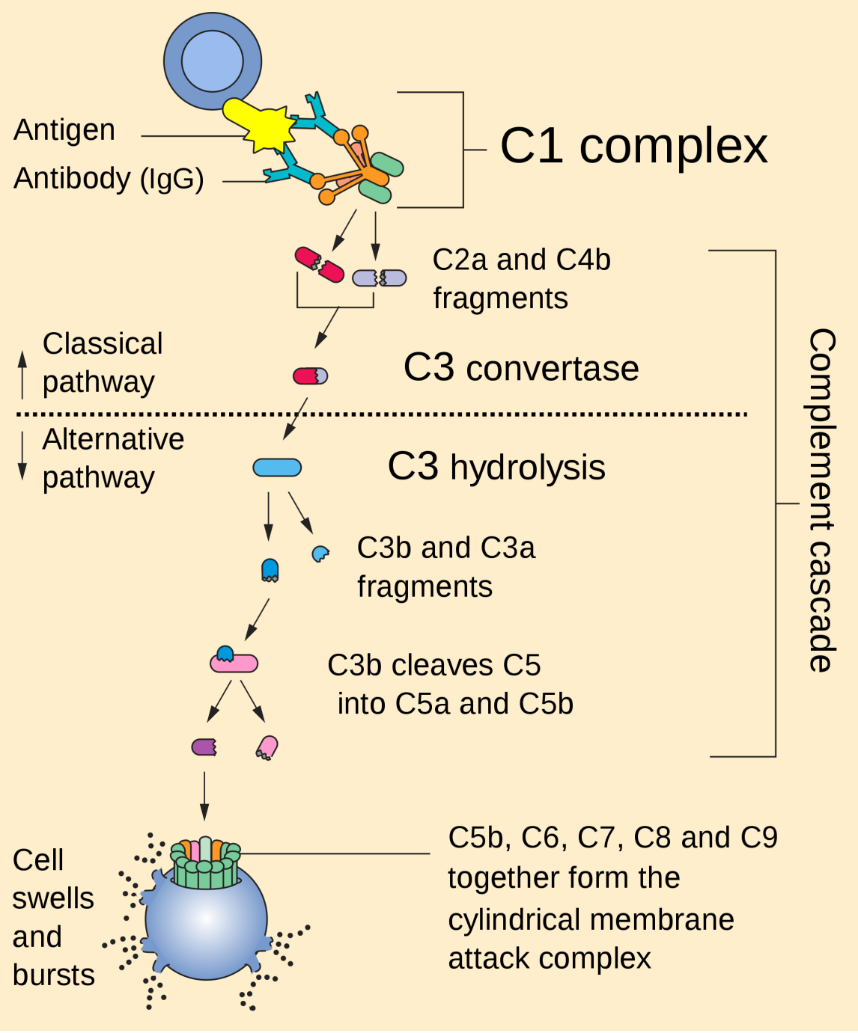 Cellular Elements of the Innate Immune System
(2nd line of defense)
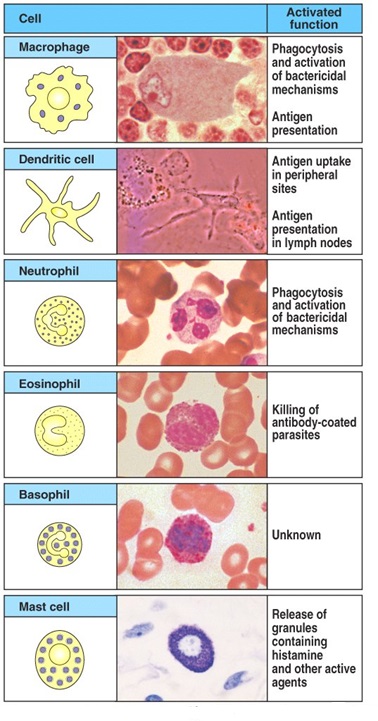 Cells of the Immune System
The cells of the immune system work together with different proteins to seek out and destroy anything foreign or dangerous that enters our body.
Cells of the Immune System
Inflammatory cells
Phagocytes
Antigen Specific cells
T cells or T lymphocytes
Neutrophils
Dendritic cells
B cells or B lymphocytes
Basophils and Eosinophils
Monocytes and macrophages
Mast cells
Cells of the Immune System
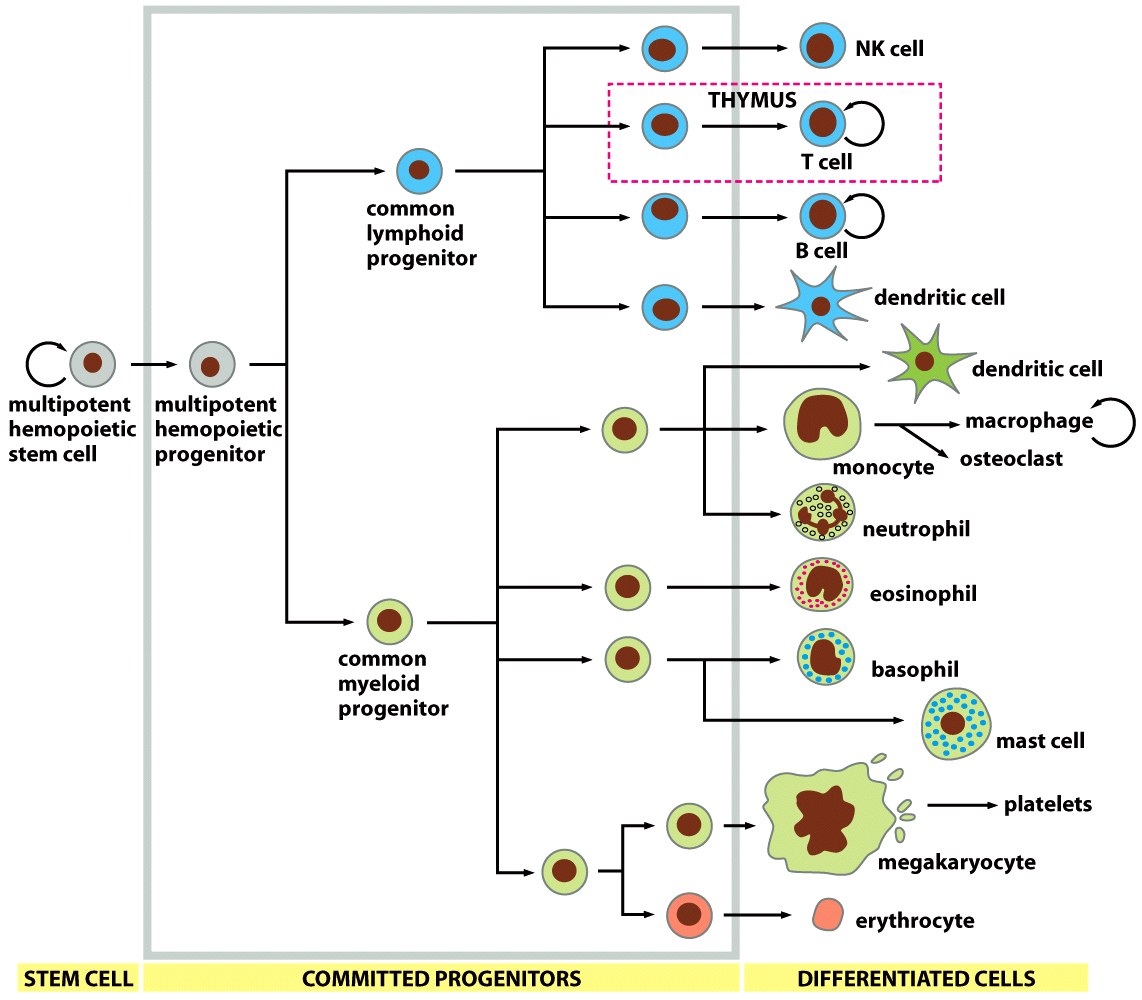 White Blood Cells (Leucocytes)
Formation
Function Protection against infection by:
bone marrow
lymph tissue
Phagocytosis
Secretion of antibodies
Remember
أقل
red blood cells
 (5-6-million/ml)
white blood cells
4000-11000/ml
3
المخطط يختصرالسلايدات القادمة
Types of WBC
Granular
(polymorphnuclear PMN)
PMNs; because of multiple(lobes) nuclei
A granular
ما فيها granules
Basophil
- 0.4%
- rarely segmented nucleus
- nucleus hidden by large round bluish granules
سميناها كذا على حسب اسم الصبغة
Lymphocyte
 30%
round nucleus

Small     large
Eosinophil
 - 2.3%
- 2 lobe 
nucleus
eosin stain
- coarse red
granules
Monocytes
5.3%
kidney shape nucleus
(make macrophage system)
Neutrophil
- 62%
- lobulated nucleus
basic stain 
 2-5
- Purple cytoplasmic granules
1-T lymphocyte
2-B lymphocyte
3-Natural killer
 cells (NKCs)
Genesis of WBC:
Myelocytic
(granular+monocytes)
Genesis of WBC:
Lymphocytic
sites of formation:
bone marrow
sites of formation:
- Bone marrow
  - Thymus
               - Lymphoid tiss
مو مهم تحفظوا الحجم عشان كذا ما حطيتها  
ركزوا على النسب والأشكال والألوان 
)كلام د.نيرفانا (
الألوان لتسهيل الحفظ )ما له دخل سلايدات الأولاد والبنات(
Types of WBC
مو مهم تحفظوا الحجم عشان كذا ما حطيتها بالمخطط 
ركزوا على النسب والأشكال والألوان 
)كلام د.نيرفانا (
1- Granular (polymorphnuclear PMN):
Types of WBC cont.
مو مهم تحفظوا الحجم عشان كذا ما حطيتها  
ركزوا على النسب والأشكال والألوان 
)كلام د.نيرفانا (
2. A granular
Physiological Variations in WBCs Count
Age:
  Infants: about 20,000 /mm3
  Children:10,000 to 15,000/mm3
  Adults: 4,000 and 11,000/mm3

Sex: males have more WBCs than females.
Diurnal variation: Minimum in early morning and maximum in the afternoon.
Exercise: Increases slightly.
Sleep: Decreases.
Emotional conditions like anxiety: Increases.
Pregnancy: Increases.
Menstruation: Increases.
Parturition: Increases.
Male Slide
WBCs Concentrations (Normal Counts)
and Life Span
الألوان ما لها دخل بسلايدات الأولاد والبنات ,د.نيرفنا ما ركزت على أعدادهم بالتفصيل
Life span of WBCs
Genesis of WBC (Leucopoiesis)
Sites of WBC Formation
Two major lineage of WBC are formed :
Myelocytic: beginning with myelobast and giving rise to granular leucocytes and monocytes
Lymphocytic: beginning with lymphoblast and giving rise to lymphocytes
Monocytes
Lymphocytes
Granulocytes
(neutrophil, basophil, eosinophil)
bone marrow
bone marrow and lymphoid tissues especially the lymph glands, spleen, thymus, tonsils, and  Peyer’s patches
in bone marrow
the WBC need to leave the blood to work unlike RBC.
Genesis of WBC
WBCs formed in the bone marrow are stored within the marrow until they are needed in the circulatory system. Various factors cause them to be released.

 Normally, about three times as many white blood cells are stored in the marrow as circulate in the entire blood.

The lymphocytes are mostly stored in the various lymphoid tissues, except for a small number that are temporarily being transported in the blood.
Genesis of WBC
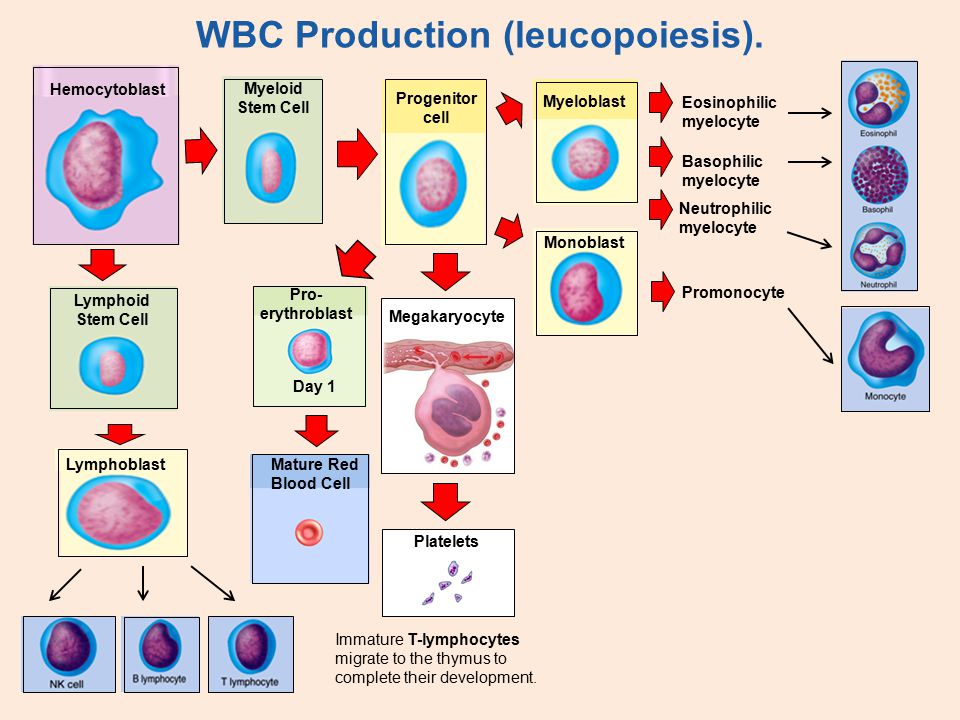 Genesis of WBC
Leucopoiesis
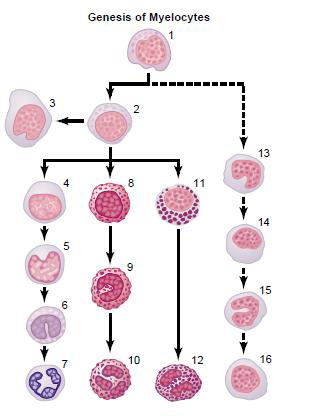 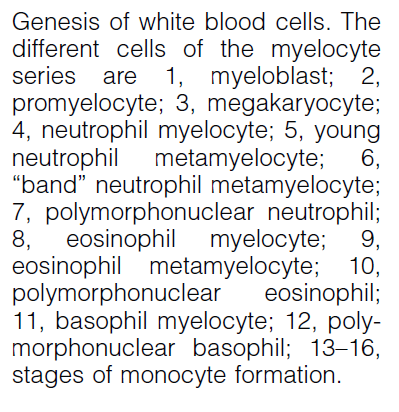 Stem cells
White Blood Cells
NEUTROPHILLS
Myeloblast
Promyelocytes
Formation and Maturation of Neutrohils: in Bone Marrow
مو مهم تحفظوا المراحل كلها )أهم شي أول وآخر وحدة(
وركزوا على Maturation of red blood cells 
بالمحاضرة السابقة  )كلام د.نيرفانا (
Neutrophil myelocytes
Young neutrophil metamyelocytes
Band neutrophil
Polymorphnuclear neutrophil (MatureNeutrphils released to blood)
Just read it
White Blood Cells
NEUTROPHILLS
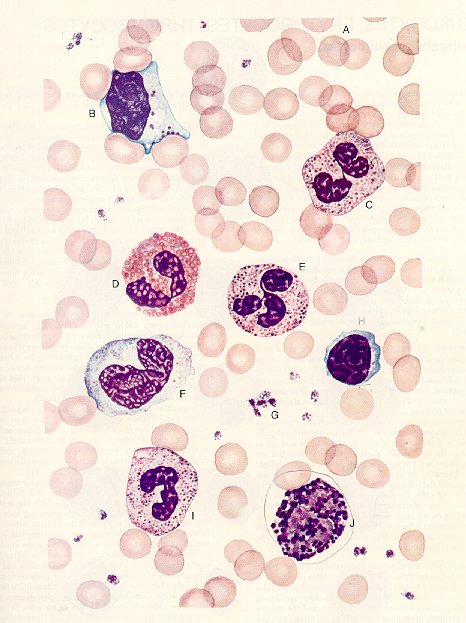 Polymorphonuclear.
 They contain small granules of both acidic and basic.
They constitute the first line of defence against bacterial infection.
 Very important at “clearing” bacterial infections.
Cells infected by bacteria usually get dealt with by Neutrophils
Neutrophil Function
Defense against infection: 
Neutrophil has the ability of engulfing bacteria or organism by a process of phyagocytosis




Steps of Phygocytosis
Chemotaxis
Margination
Diapedesis
Ameoboid movement
Engulfing and killing of a microbe
Neutrophil Phagocytosis
1-neutrophil attaches itself to the particle and projects pseudopodia in all directions around the particle.
2-pseudopodia meet one another on the opposite side and fuse,  creating  an enclosed chamber that contains the phagocytized particle. 
 3-the chamber moves to the inside of the cytoplasmic cavity and breaks away from the outer cell membrane to form a free-floating phagocytic vesicle (also called a phagosome) inside the cytoplasm.  
4-The phagocytized particle is then digested by intracellular enzymes
Like alarms
تتحرك نفس الاميبا
Females slide
Chemotaxis
The attraction of the neutrophils and monocytes to move to inflamed area following chemotactic substances release from infected site.

The chemotactic agents include a component of the complement system (C5a); leukotrienes; and polypeptides from lymphocytes, mast cells, and basophils.

 
Chemotactic substances:
- Bacterial toxin
- Degenerative products of inflamed tissue
- Complement system
- Reaction product of plasma clotting
Chemotaxis is effective up to 100 micrometers away from an inflamed tissue. Therefore, because almost no tissue area is more than 50 micrometers away from a capillary, the chemo- tactic signal can easily move hordes of WBCs from the capillaries into the inflamed area.
Margination & Diapedesis
There are gabs inbetween the endothelial capillaries where the neutrophils squeeze through
تحريك وصف ال neutrophils
1- WBCs marginate (aggregate and stick) along the wall of blood capillaries.

2- WBC squeezes itself through endothelial holes leaving blood capillaries (diapedesis)

3- WBCs move by amoeboid motion towards inflammation area following chemotactic substance released from site of infection

4- Upon reaching the site of infection neutrophils start to engulf infecting organism
Chemotaxis, margination & diapedesis
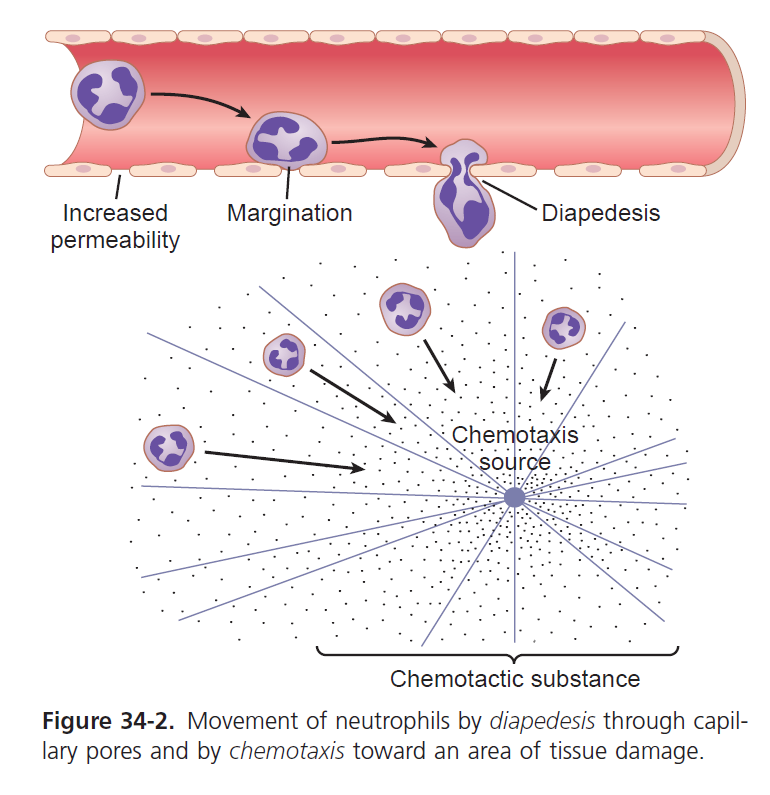 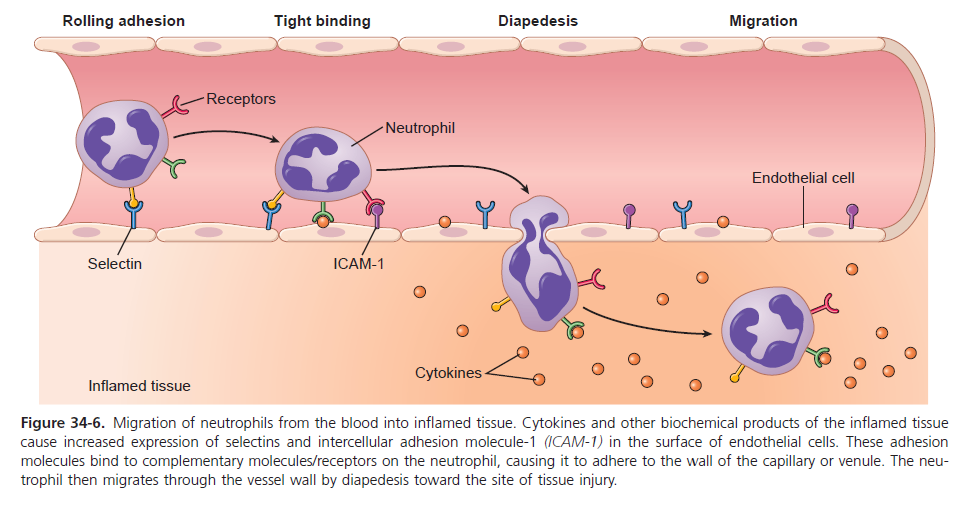 Phagocytosis and Opsonization
Phagocytosis: means cellular ingestion of the offending agent.
opsonization is the coating of the invader
Selective process: foreign substance recognize by:
-Rough surface
-No protective protein coat, which prevents phagocytosis.
-Marked by certain substance (opsonization) 
e.g Complement 3 or antibodies making them ready for killing.
مثل name tagللتعرف عليها
Neutrophils encircled the bacteria with pseudopodia and engulf it inside into a vacuole (phagosome), takes 3-20 bacteria
Opsonization: Complement 3b or antibodies like IgG making them ready for killing a process known as opsonization. 
Some plasma factors act on the bacteria to make them “tasty” to the phagocytes (opsonization). The principal opsonins that coat the bacteria are immunoglobulins of a particular class (IgG) and complement proteins.
Opsonization and Phagocytosis
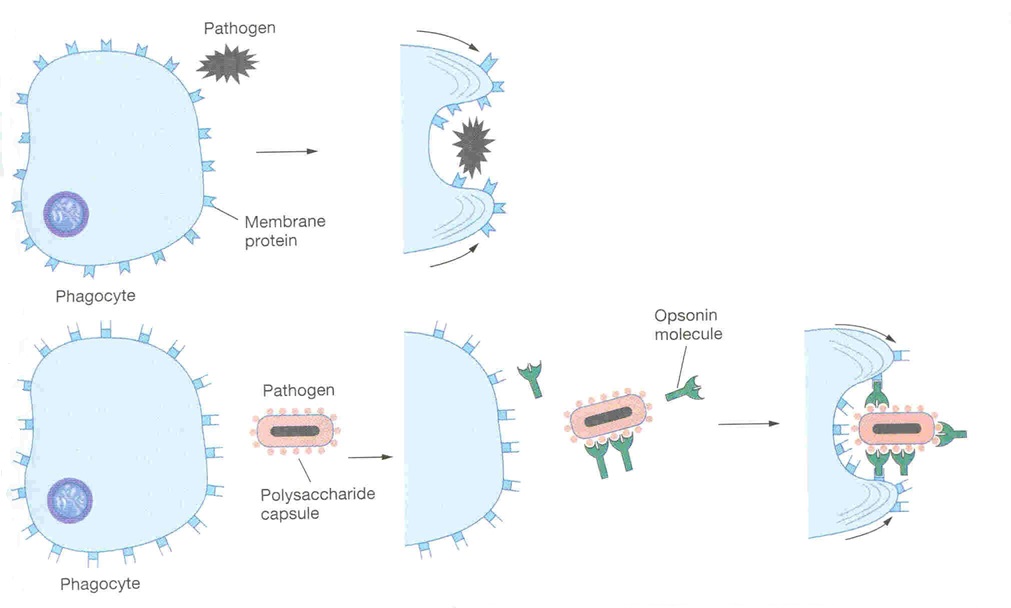 Microbial killing
killing effect results from several powerful oxidizing agents formed by enzymes in the membrane of the phagosome or by a special organelle called the peroxisome. ese oxidizing agents include large quantities of superoxide− (O2−), hydrogen peroxide (H2O2), and hydroxyl ions (OH ), which are lethal to most bacteria, even in small quantities.
Digestion of organism inside the phagosome:

1- Fusion of intracellular lysosomes with phagosome vacuole 
2- Lysosomes discharge its proteolytic enzymes such as myeloperoxidase, catalase into  the vacuole, killing and digesting the engulfed bacteria.
And\or Release of bactericidal such as superoxide, hydrogen peroxide to kill the bacteria
Some bacteria, notably the tuberculosis bacillus, have coats that are resistant to lysosomal digestion and also secrete substances that partially resist the killing effects of the neutrophils and macrophages.These bacteria are responsible for many of the chronic diseases, an example of which is tuberculosis.
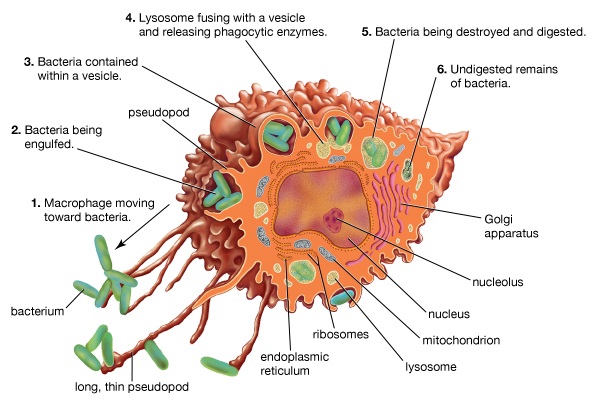 Microbial killing
Stem cells
Formation and Maturation of Eosinophils: in Bone Marrow
Myeloblast
Promyelocytes
مو مهم تحفظوا المراحل كلها )أهم شي أول وآخر وحدة(
وركزوا على Maturation of red blood cells 
بالمحاضرة السابقة  )كلام د.نيرفانا (
Eosinophil myelocytes
Eosinophil metamyelocytes
polymorphnuclear eosinophil (Mature Eosinophil released to blood)
Just read it
Eosinophil Function
1- they are weak phagocytes. 
1- they are weak phagocytes.
2- they are often produced in large numbers in people with parasitic infections, and they migrate in large numbers into tissues diseased by parasites., e.g., ascaris, hook worm, bilharzia.  Eosinophils attach themselves to the parasites by way of special surface molecules and release substances that kill many of the parasites ex:(hydrolytic anzymes,superoxide) 
3- They are increased in allergic conditions by the release of eosinophil chemotactic factor released from the mast cells and basophiles. 
4- Eosinophils phagocytose the antigen-antibody complexes and release substances to neutralize the histamine. ex: (asthma, rhinitis, drug reaction)
4-They may produce profibrinolysin → fibrinolysin which digest fibrin clot.
Stem cells
Formation and Maturation of Basophils: in Bone Marrow
Myeloblast
Promyelocytes
مو مهم تحفظوا المراحل كلها )أهم شي أول وآخر وحدة(
وركزوا على Maturation of red blood cells 
بالمحاضرة السابقة  )كلام د.نيرفانا (
Basophil myelocytes
Basophil metamyelocyt
Polymorphnuclear Basophil (Mature Basophils released to blood)
Just read it
large round cytoplasmic polysaccharide granules which take base dye (methylene blue) and stain blue in color.
Basophils Functions:
1-Both mast cells and basophils secrete: 
 histamine (to prevent clotting), heparin, bradykinin, Serotonin (5HT) (contribute to inflammation response), slow-reacting substance of anaphylaxis (a mixture of three leukotrienes) and a number of lysosomal enzymes.
The release of those substances cause local and vascular reactions characteristic of allergic manifestation

2-They are increased in allergic reaction: immediate-type hypersensitivity (allergic) reactions.
Monocytes\ Macrophages
Monocytes contain agranular cytoplasm, but when they convert into macrophages and enter tissue, they swell and their cytoplasm become filled with a large number of lysosomes.

Monocytes are slower to respond to invaders than neutrophils, but they are larger, have greater capacities, and live longer.
Monocytes leave the blood stream to tissues and turn into macrophages.

Monocytes are young macrophages.

Monocytes are big eaters.

15-20 µm - Active cells 60-80 µm
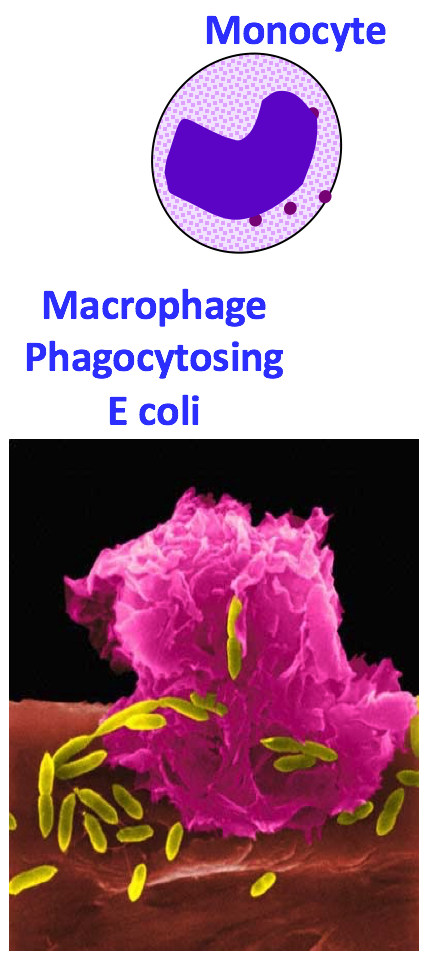 Monocytes\ Macrophages
Anti-Inflammatory:
Directly: phagocytosis of bacteria, dead cells.
Indirectly: cooperating with lymphocytes by recognizing foreign body (take in foreign body process it and present it to lymphocytes).

Functions of monocytes/macrophages:
First line of defense.
Phagocytosis and killing of microorganisms. They are more Efficient than Neutrophils (100 bacteria vs 3-20 by Neutrphil, larger particles like old RBCs & malarial parasites).
Activation of T cells and initiation of the immune response by presenting the antigen to these cells.
gets rid of waste and survives.

Monocytes secrete:
Interleukin-1 (IL-1).
Colony stimulating factor (M-CSF).
Platelet-activating factor (PAF).
Direct anti Inflammatory
Indirect anti-inflammatory
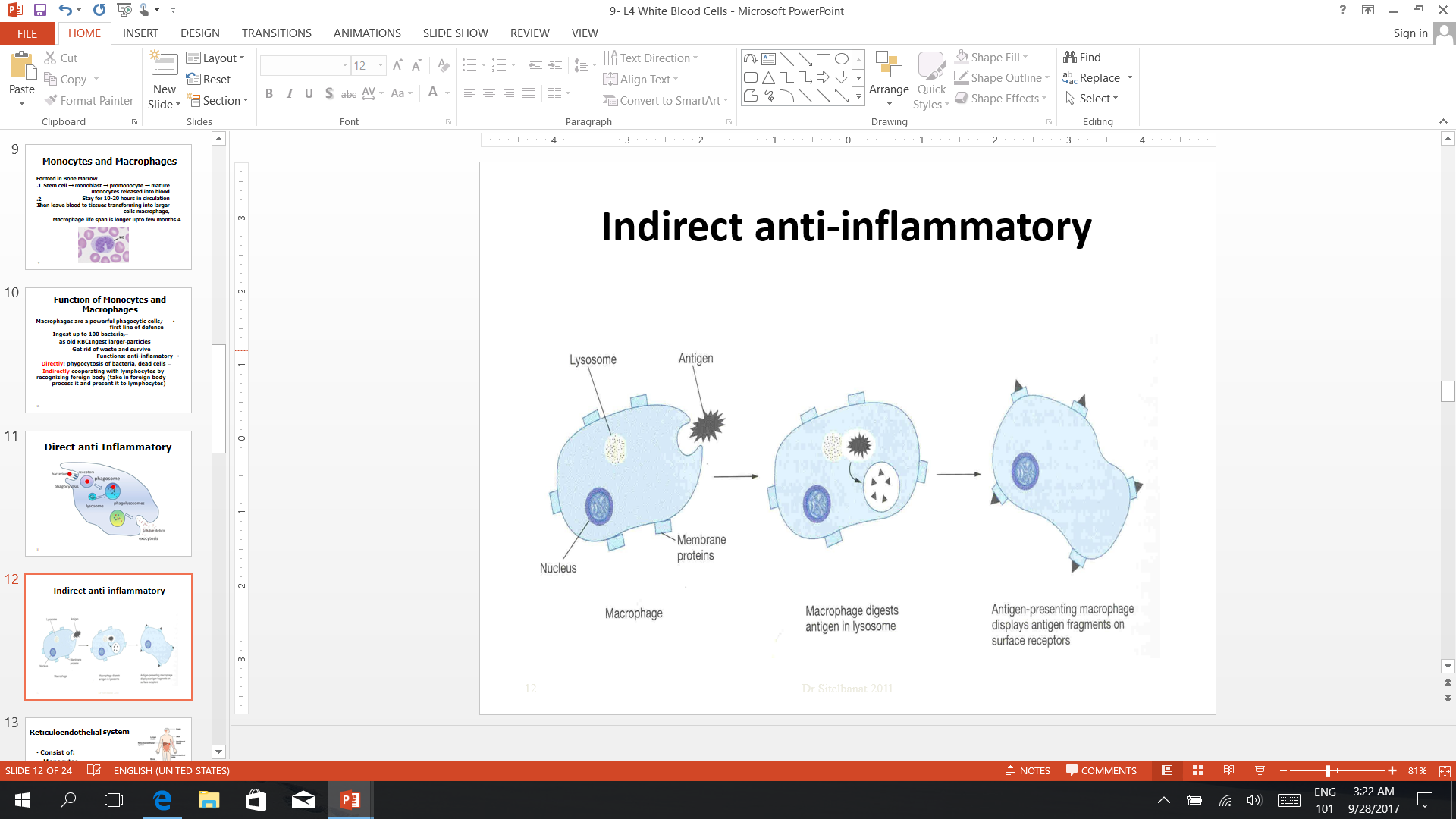 Stem cells
Formation and Maturation of Monocytes and Macrophages:           in Bone Marrow
ووmonoblast
مو مهم تحفظوا المراحل كلها )أهم شي أول وآخر وحدة(
وركزوا على Maturation of red blood cells 
بالمحاضرة السابقة  )كلام د.نيرفانا (
promonocyte
Monoblast
mature monocytes released into blood
Promonocyte
Just read it
Stay for 10-20 hours in circulation
Then leave blood to tissues transforming into larger cells macrophage
. 	Macrophage life span is longer upto few months
Monocytes\ Macrophages
There are two types of macrophages; motile and fixed.

There are tissue-specific macrophages; fixed macrophages (monocyte-macrophage system; reticulo-endothelial system)
Alveolar macrophage
Peritoneal macrophage
Kuppfer cells 	 in liver sinuses
Osteoclasts		 in bone
Microglial cells	 in brain
Histiocytes		 in skin and subcutaneous tissue
Mesengial cells 	 in the kidneys
Few specialized endothelial cells in	   bone marrow, spleen and lymph nodes
Reticuloendothelial System
Consist of:
Monocytes
Macrophage
Endothelial cells
(bone marrow,spleen, lymph node)
Located in: 
all tissues especially: skin
(histocytes), liver (kupffer), spleen, bone marrow, lymph nodes, lung
رح ناخذه بالتفصيل بسنة ثاني بس ركزوا عالنقاط الرئيسية )كلام د.نيرفانا (
Functions of Reticuloendothelial system
-Phagocytosis: Bacterial, dead cells, foreign particles.
-Breakdown of Hb
-Immune function: processing antigen and antibodies production (indirect)
-Storage of iron
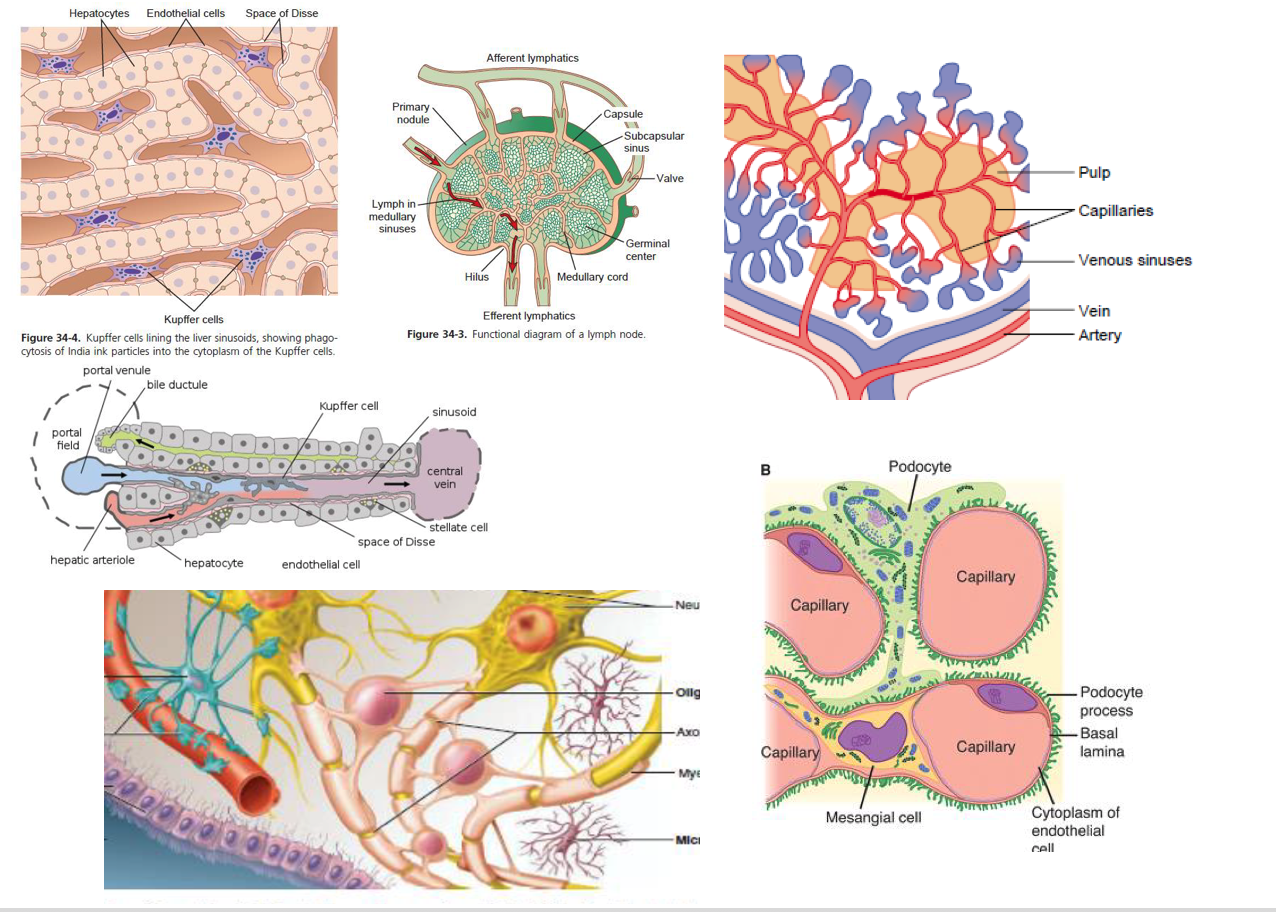 in the liver and
bone marrow in
 the form of fe3
(mostly),fe2
Macrophage and Neutrophil Responses
During Inflammation
Neutrophils =
microphages
1st line of defense –Tissue macrophages, barriers and complement system.

2nd line of defense –Neutrophil invasion of the inflamed area.

 3rd line of defense –Monocytes–macrophage invasion of inflamed area.

4th line of defense –Increased production of granulocytes and monocytes by the bone marrow.
LYMPHOCYTES Function and types
Types:
1-Thymus dependent (T-lymphocytes)
2 -Thymus independent (B-lymphocytes)
LYMPHOCYTES ARE RESPONSIBLE FOR ADAPTED/ACQUIRED IMMUNITY
Function:
Lymphocytes Formation and Maturation:
Formed in bone marrow, thymus, lymphoid tissues
Stem cells  (thymus, lymphoid tissue & bone marrow)
T lymphocyte and B lymphocyte
produced by the bone marrow
however, T get maturated in the
thymus and the B cells in the bone
marrow then they go to the lymphoid
organs like spleen Lymph nodes…etc
lymphoblast
intermediate pyronophilic blast cell
مو مهم تحفظوا المراحل كلها )أهم شي أول وآخر وحدة(
وركزوا على Maturation of red blood cells 
بالمحاضرة السابقة  )كلام د.نيرفانا (
lymphocytes
Just read it
Life Span Of Lymphocytes range from weeks to months according to its type.
Both types of lymphocytes are derived in the embryo from (pluripotent hematopoietic stem cells) that form common (lymphoid progenitor cells).
Lymphocytes – T and B cells
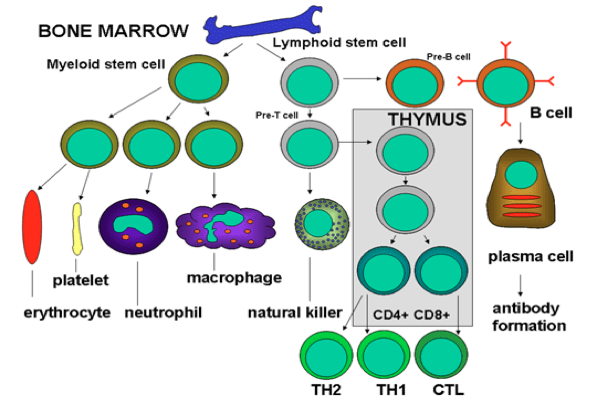 •Lymphocytes migrate to the lymphoid organs.

•On the surface of each lymphocyte are receptors that enable them to recognize foreign substances. These receptors are very specialized - each can match only one specific antigen.

•It might seem limiting that the receptors of each lymphocyte cell can only match one specific type of antigen, but the body makes up for this by producing so many different lymphocyte cells that the immune system can recognize nearly all invaders.
from the males slides
Preprocessed of lymphocytes
The T lymphocyte :
preprocessed in the thymus gland, and thus they are called “T” lymphocytes.
 They are responsible for cellular or cell-mediated immunity
The B lymphocyte :
preprocessed in the liver during mid–fetal life and in the bone marrow in late fetal life and after birth.
They are changed to plasma cells and are responsible for humeral immunity or antibody- immunity.
T-Lymphocytes
(Thymus dependent)
Formed in: bone marrow or lymphoid tissue migrate to thymus for maturation hence these lymphocytes are called T cells.
Life spans: 100-130 days.
Circulate between: blood, tissues, lymph.
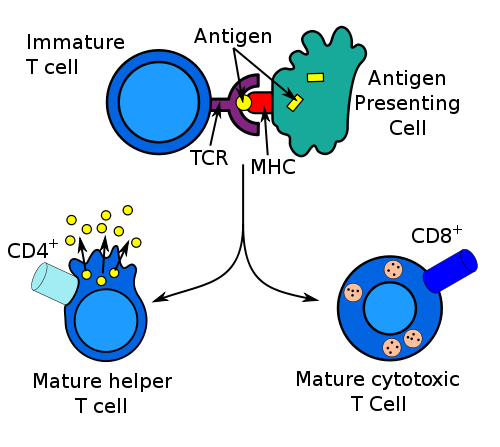 Types of T-lymphocytes:
T-helper
T-cytotoxic 
Natural killer
Activates B cells.
مثل عند رفض الزراعة للاعضاء والدم
Functions:
Kills virally infected cells.
Cellular immunity (graft rejection , delyed hypersensitivity.)
	Role in antibody secretion.
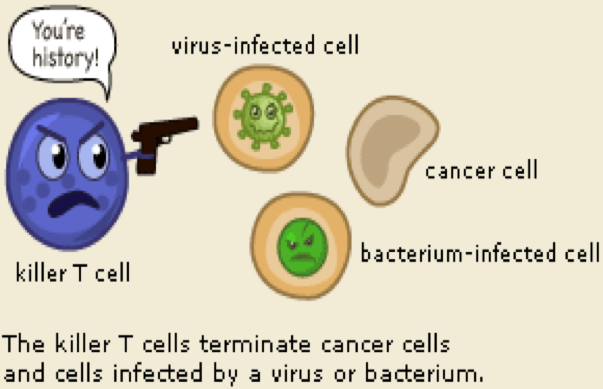 A cytotoxic T cell (also known as TC, cytotoxic T Lymphocyte, CTL, T-killer cell, cytolytic T cell, CD8+T-cell or killer T cell)
Attacking cells that are infected by viruses and sometimes also by bacteria. It can also attack cancer cells.
Killer T cells
Infected cells are recognized because tiny traces of the intruder, antigen, can be found on their surface.
Has receptors that are used to search each cell that it meets. If a cell is infected, it is swiftly killed.
T cells
major driving force and the main regulators of the immune defense.
Helper T cells
Their primary task is to activate B cells and killer T cells but the helper T cells must be activated first.
HOW CAN HELPER T CELL GET ACTIVATED?
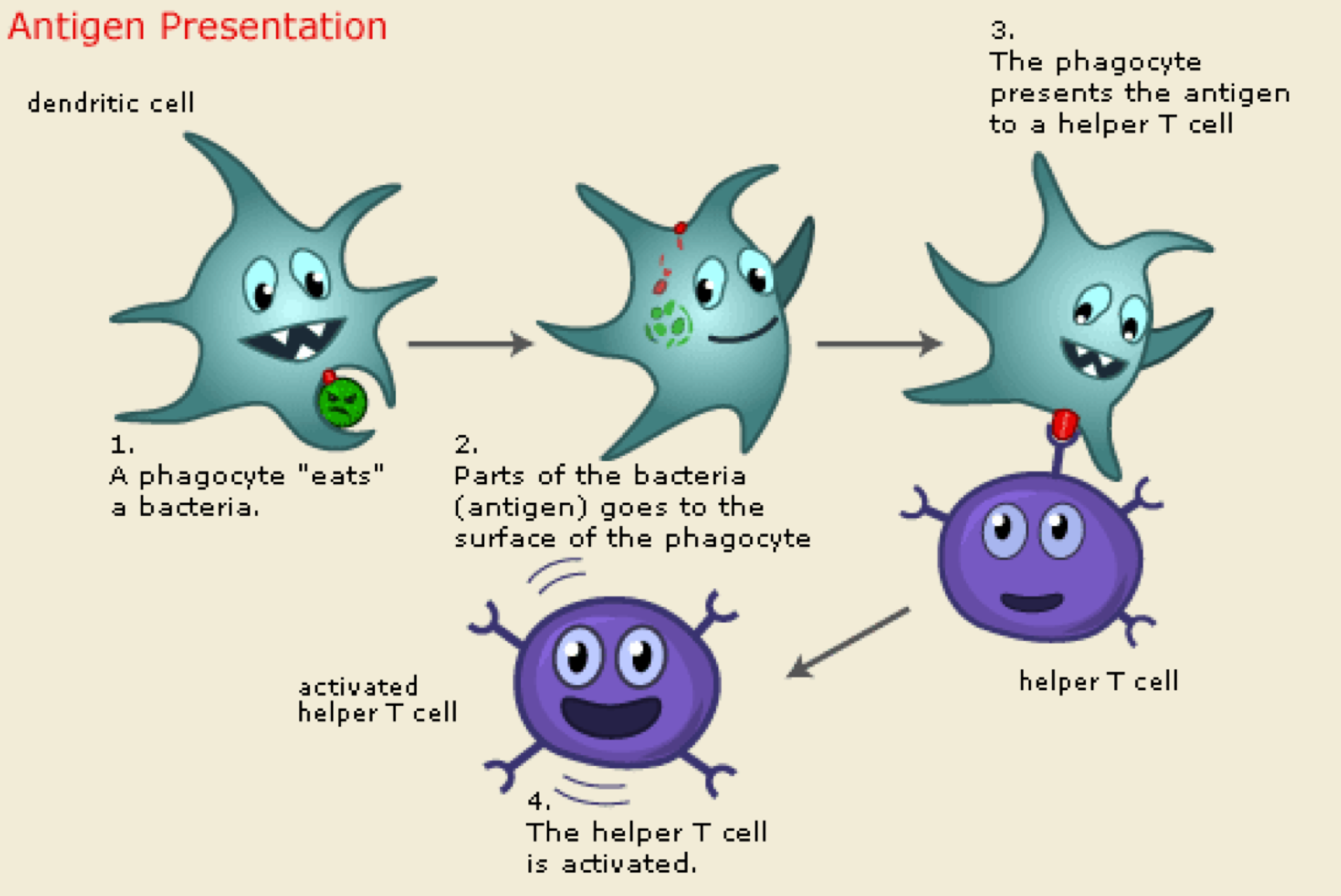 when a macrophage or dendritic cell which has eaten an invader, travels to the nearest lymph node to present information about the captured pathogen. 

The phagocyte displays an antigen fragment from the invader on its own surface, a process called antigen presentation.

When the receptor of a helper T cell recognizes the antigen, the T cell is activated. 

Once activated, helper T cells start to divide and to produce proteins that activate B and T cells as well as other immune cells.
from the males slides
Killer T cells
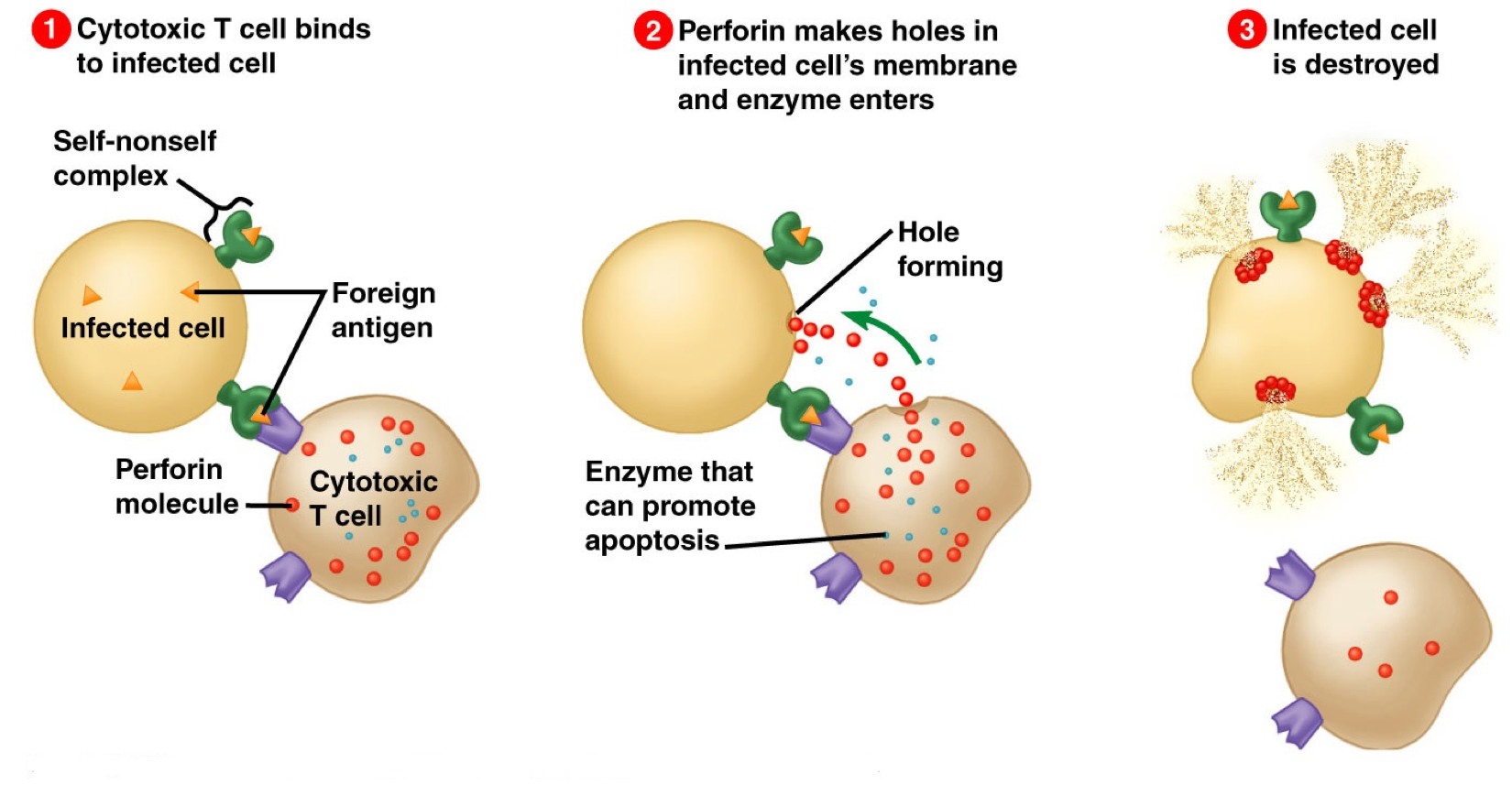 B- Lymphocytes
(thymus-independents)
First discovered in Bird Bursa
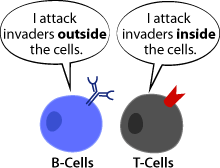 Formed in: Bone marrow, germinal layer of lymph node, red pulp of spleen
Life span 2-7 days
It transforms into large plasma cell (produce antibody)
Function: Humoral immunity.
B-lymphocyte  تتعرض ل antigeneفتتحول إلى 
plasma cell which produces the antibodies 
ثم يحدث تفاعل بين antigenes , antibodiesونتخلص منهم اثنينهم
Stimulated by antigen transforming
B-Cells
B-lymphocytes search for an antigen that matches their receptors, when it finds a suitable antigen it connects to it and sets off a signal then goes to a T-helper cell. The T-helper cell gives the B-cell a protein that enables it to clone itself into 2 types of B-cells:
plasma cell
B memory cells
produces specific proteins called antibodies
have a prolonged lifespan and can “remember” specific intruders
T-cells are also able to produce memory cells with an even longer span than B memory cells, so when the same intruder tries to act the body for a second time-both B and T cells will help activate the immune system faster and wipe out the invaders before the infected human feels any symptoms
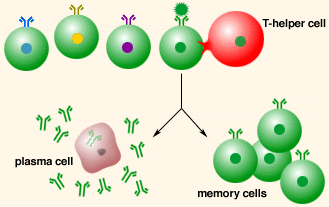 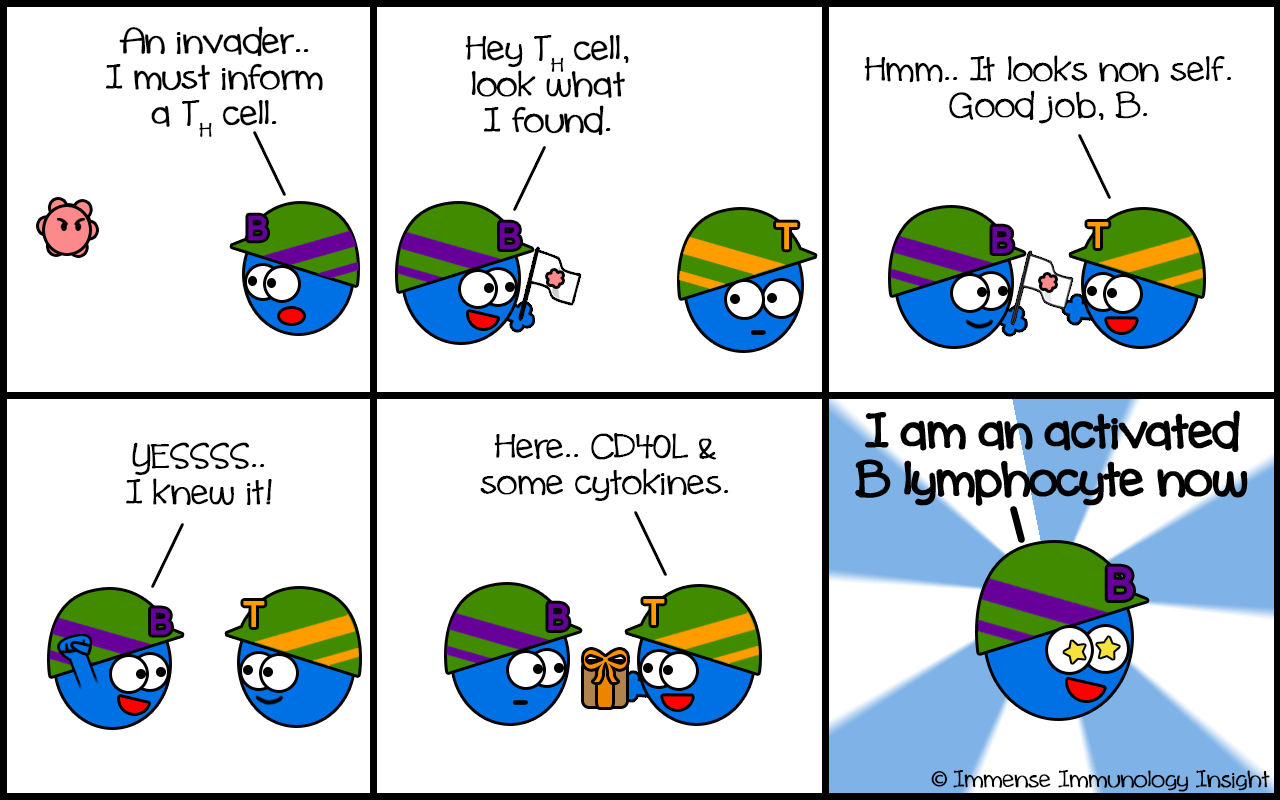 body achieves immunity against this type of invader
From male slides
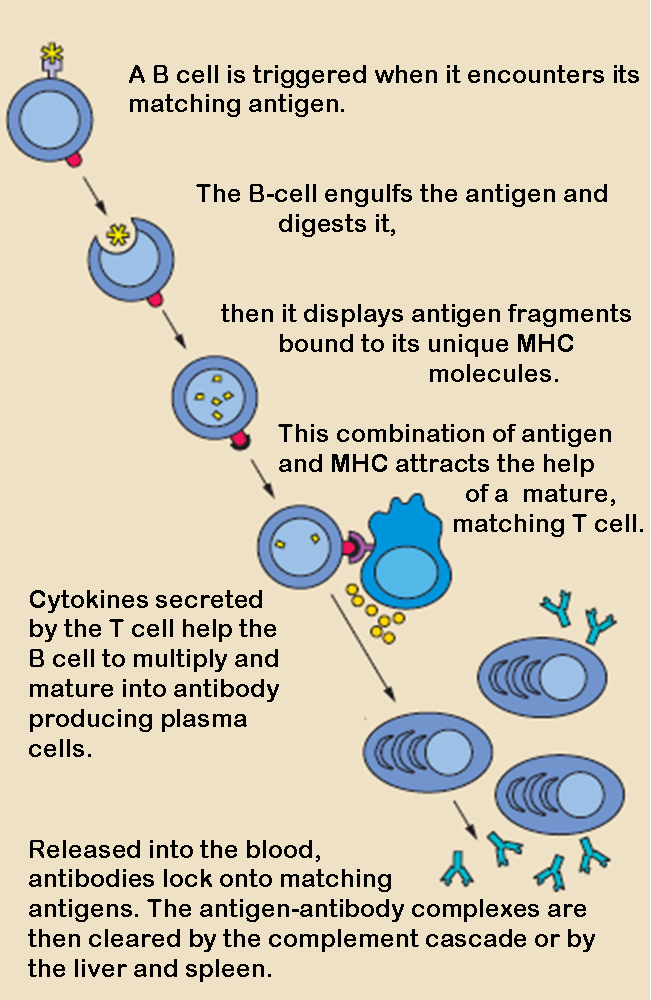 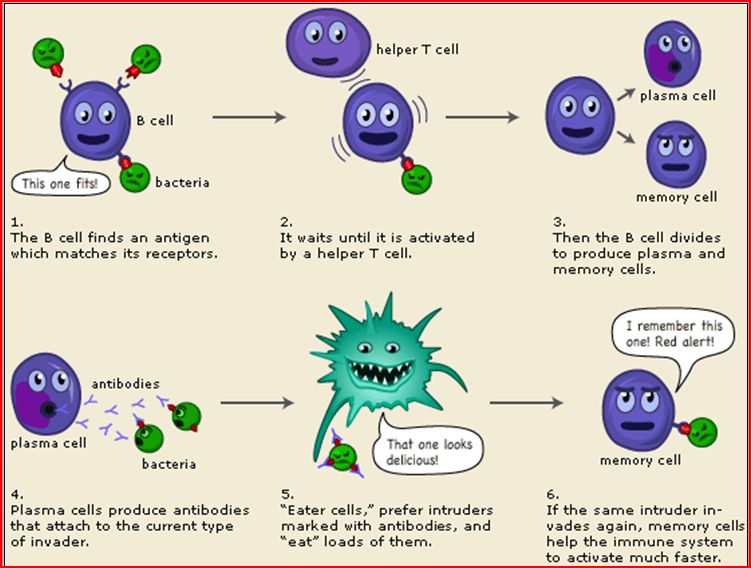 Leucocytosis
Increased number of WBCs
occurs in the following conditions:
Pathological Leukocytosis
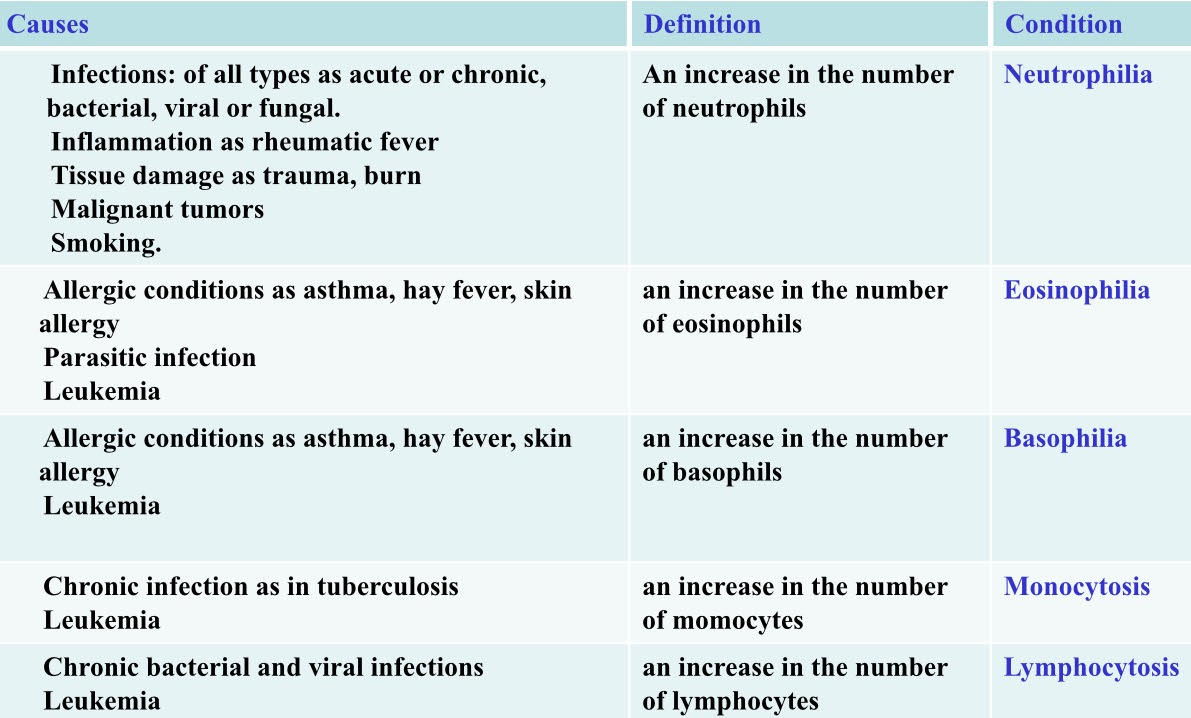 from the males slides
Leucopenia (Leukopenia )
decrease in the total leucocyte count below 4.000/mm3.
In this condition the body is not protected against infections and death may occur.

It is caused by:
بالعادة لما يكون فيه    Feverتزيد ال WBCإلا هذا النوع لو كان الشخص عنده Fever وقلت WBC رح يشكوا بال typhoid fever
Leukaemia
Cancer of white cells due to chromosomal abnormality caused by chemicals, radiation, and viruses
It is a malignant disease of bone marrow causing marked increase in WBCs , WBC more than 50x103

Types of leukaemia:
Myeloblast leukaemia → myeloid cells
Lymphoblast leukaemia →lymphocytic cells Acute or chronic onset

Leukemia is associated with anemia and bleeding tendency (due to decrease in bone marrow area responsible for RBCs and platelet synthesis respectively).
from the female slides
Choose the correct answer
Quiz
All of the following are granular
        WBC EXEPT
 
neutrophil
basophil
lymphocyte
Eosinophil
Monocytes stey in the blood
weeks
months
10-20 days
10-20 hours
1
4
3
1
2
4
2
2
2
The monocyte formation site is:
bone marrow
thymus
lymphoid tissues
Humoral immunity is the 
       function of: 
T-lymphocye
B-lymphocye
monocytes
Basophil
5
3
The attraction of the neutrophils 
to inflamed area is:
Margination
chemotaxis
Diapedesis
Leukaemia is considered as: 
Cancer of white cells due to uncontrolled growth of cells
Cancer of white cells due to chromosomal abnormality
Increase in WBC
Decrease in WBC
6
Thank you & good luck
Boys team members:
أنس السويداء
محمد الحسن
محمد الجمعة
محمد القحطاني
محمد المحيميد
محمد الصويغ
خالد العقيلي 
خالد الدوسري
خالد شويل
عبدالجبار اليماني 
عمر الفوزان 
فهد الحسين
سعد الهداب 
سعد الفوزان
 نواف اللويمي
انس السيف 
سعود العطوي 
نايف المطيري
نواف اللويمي
نواف هلال 
عبدالرحمن العقيل 
عبدالله الربيعة
عبدالله الزيد
عبدالله العمر
عبدالله المعيذر
Girls team members:
مها العمري 
هديل عورتاني
ريما العنزي
روتانا خطيب
لجين عزيز الرحمن
العنود المفرج
ريم القرني
عهد القرين
العنود المنصور
مها النهدي 
بلقيس الراجحي
سارة البليهد 
ميعاد النفيعي
نورة البسام
عبير العبدالجبار
وجدان الشامري
الجوهرة الشنيفي
العنود المنصور
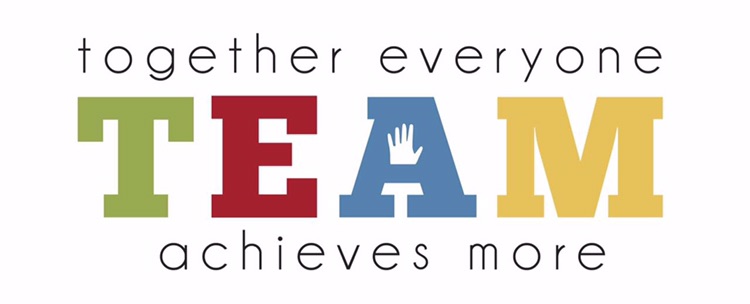 Team Leaders:
-مها بركة  - طارق العميم